Events beyond living memory that are significant nationally or globally. 

Show an awareness of the past, using common words and phrases related to the passing of time
Describe where the events fit within  a chronological framework and identify similarities/differences between ways of life in different periods.
Show understanding of some of the ways in 
which we find out about the past and identify different ways in which it is represented.
Use a wide vocabulary of everyday historical terms.
Speak about how he/she has found out about the past.
Record what learnt by drawing and writing.
To develop an awareness of the past, through finding out about changes within living memory.

Describe where events fit within a chronological framework and identify similarities and differences between ways of life in different periods.
Show understanding of some of the ways in which we find out the past and identify ways in which it is represented.
Use a wide vocabulary of everyday historical terms.
Speak about how he/she has found out about the past.
Record what learnt by drawing and writing.
Spring 1
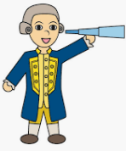 Travel and Transport
The Great Fire of London
1728-1779
1666
800-2021
Captain Cook
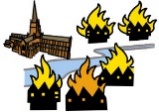 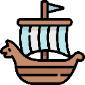 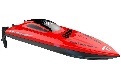 Discuss the lives of significant individuals in the past who have contributed to national and international achievements. 

Describe where the Capt Cook fits within the chronological framework.
Describe significant historical events/people in their own locality.
Show understanding of some of the ways in which we find out the past and identify ways in which it is represented.
Use a wide vocabulary of everyday historical terms.
Autumn 1
Summer 1
History
Year 2